Introduction
Path planning in virtual (game) environments
Global planning: find a main route
Local planning: variety, collision avoidance
Navigation mesh = subdivision into walkable cells
Route = sequence of cells + flexibility

Many characters: crowd simulation
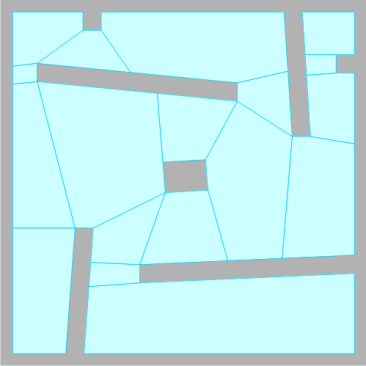 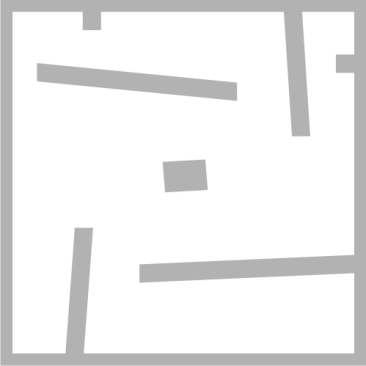 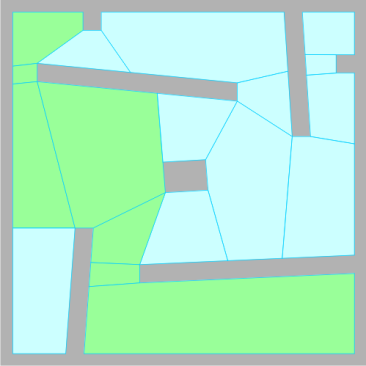 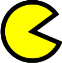 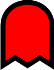 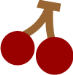 2
Game-Changing: Fast Dynamic Updates in a Flexible Navigation Mesh
LEVEL 1
Outline
3
Game-Changing: Fast Dynamic Updates in a Flexible Navigation Mesh
Problem / Overview
Dynamic environments
Obstacles appear, disappear, or move
Local collision avoidance can’t (always) handle it
This is global: update the navigation mesh...
...but don’t recompute it from scratch
We introduce the dynamic ECM 
Explicit Corridor Map: useful navigation mesh
Local insertions and deletions
Based on Voronoi diagrams
Results
Real-time updates
Dynamic path planning
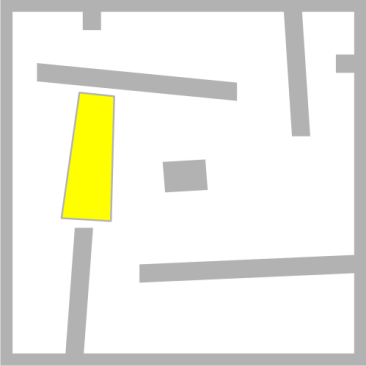 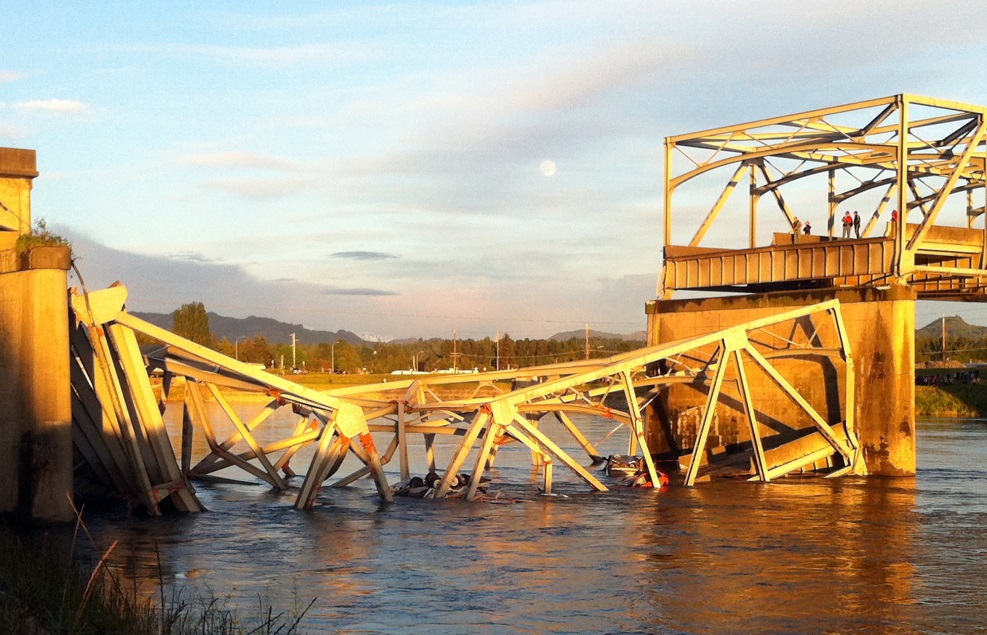 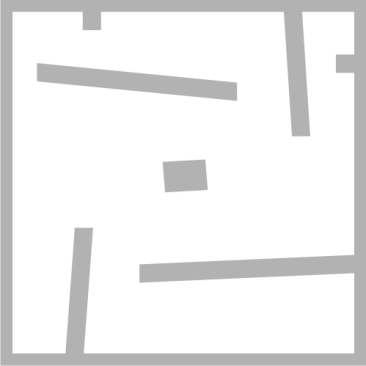 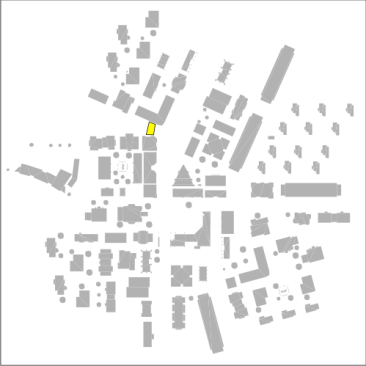 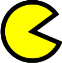 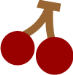 4
Game-Changing: Fast Dynamic Updates in a Flexible Navigation Mesh
Explicit Corridor Map (ECM)
Medial axis
The set of all points with at least two closest obstacle points
Pruned Voronoi diagram
Changes shape at normals

ECM
MA + closest obstacles at event points
O(n log n) construction
O(n) storage
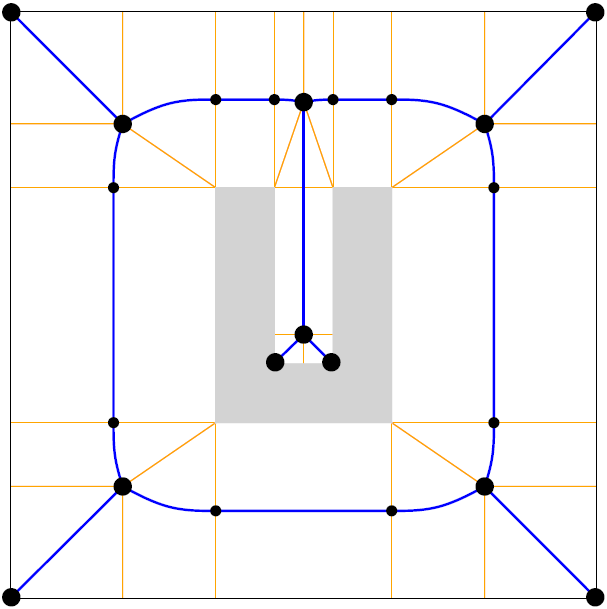 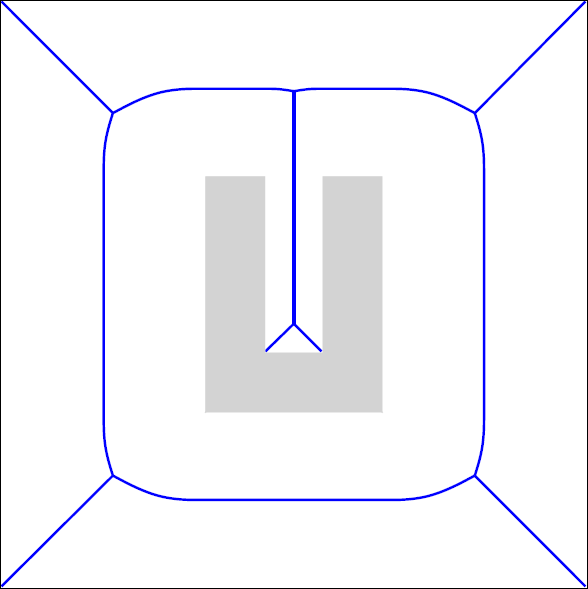 5
Game-Changing: Fast Dynamic Updates in a Flexible Navigation Mesh
Explicit Corridor Map (ECM)
A flexible navigation mesh
Clearance information
Supports all character sizes
Global planning on the MA
Result: path + corridor
Following indicative routes
Short paths with clearance
Collision avoidance
Multi-layered environments

Dynamic updates
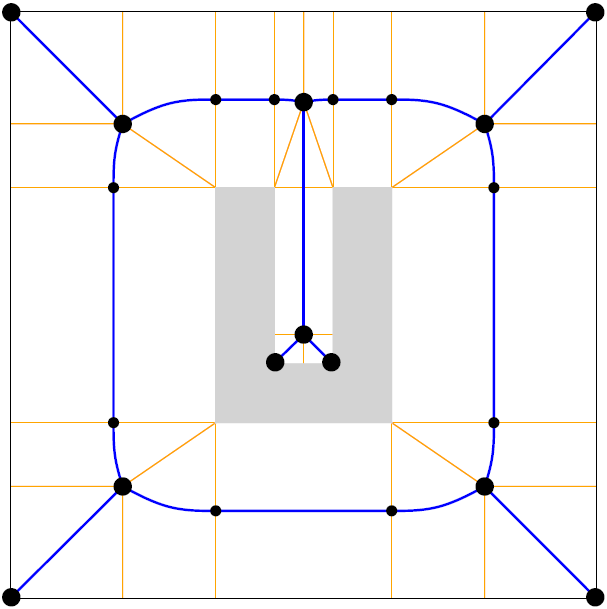 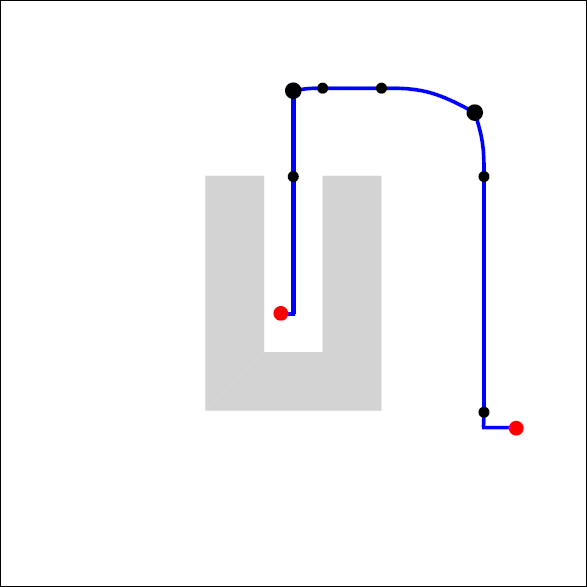 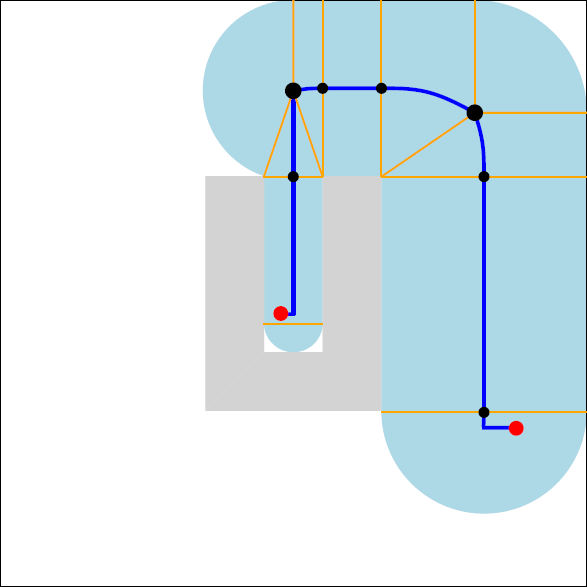 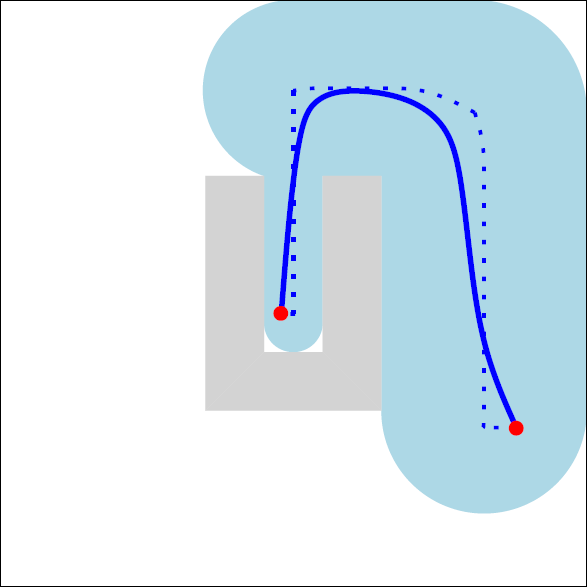 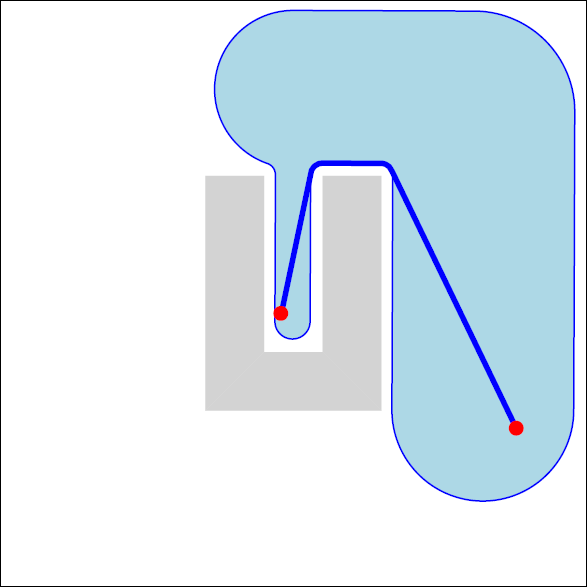 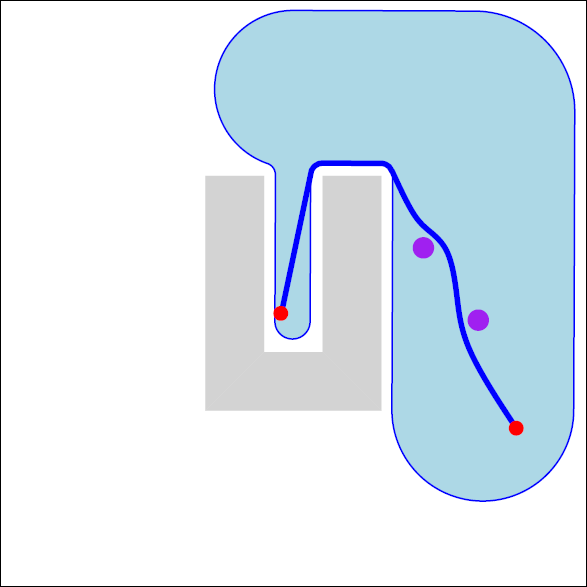 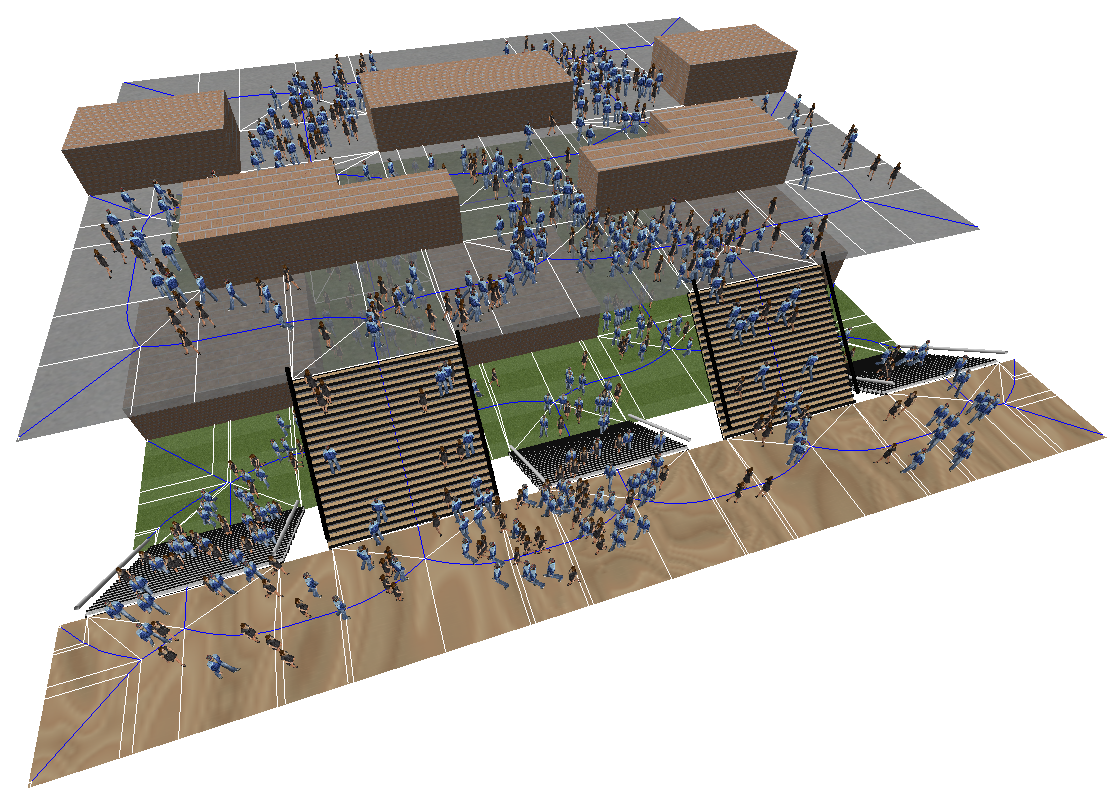 6
Game-Changing: Fast Dynamic Updates in a Flexible Navigation Mesh
LEVEL 2
Insert
7
Game-Changing: Fast Dynamic Updates in a Flexible Navigation Mesh
Assumptions
Input = Medial axis
ECM annotations can be added later

The inserted obstacle...
...is convex
...does not intersect other obstacles
This can be overcome

Explanation in 3 steps
Point among points
Point among polygons
Polygon among polygons
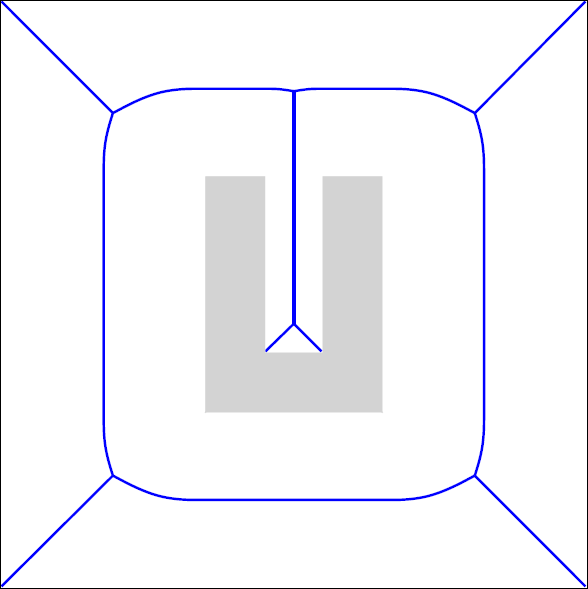 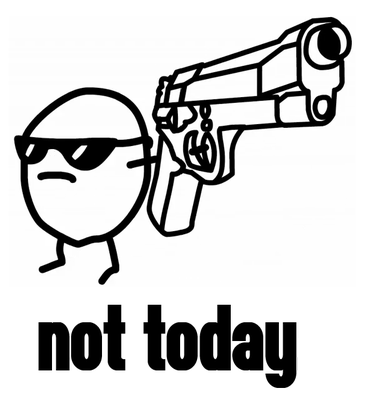 8
Game-Changing: Fast Dynamic Updates in a Flexible Navigation Mesh
Insert: point among points
Voronoi diagram of points
Let Ci be the Voronoi cell of a point pi
Let p be the point to add
Algorithm (Green/Sibson, ‘78)
Find the cell Cj in which p lies
Compute the bisector of p and pj
Find the intersections of bisector and Cj
Compute new neighbor + bisector
Iterate until the new cell is finished
Remove the old edges
Complexity: O(k + log n)
n = number of points
k = complexity of the new cell
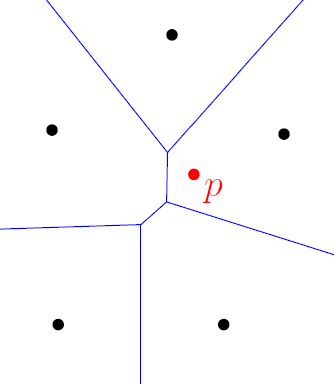 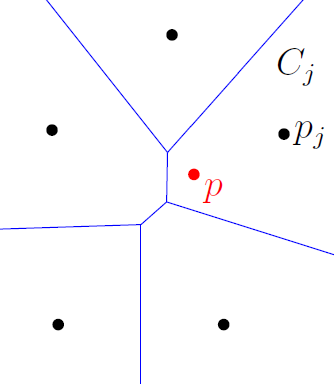 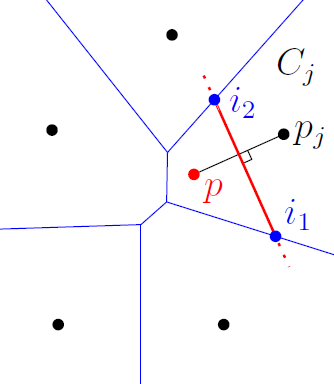 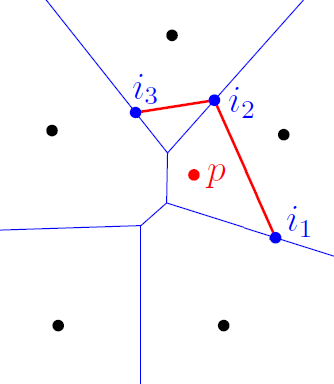 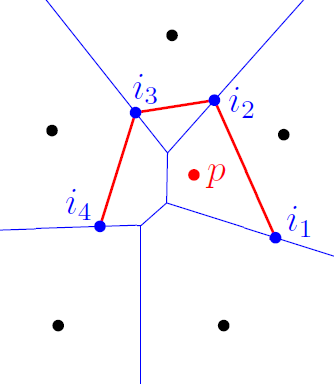 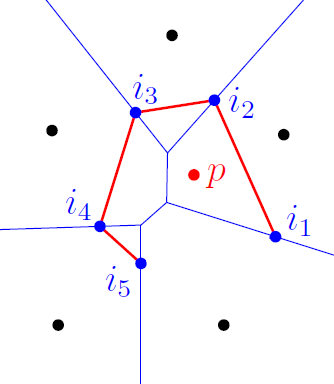 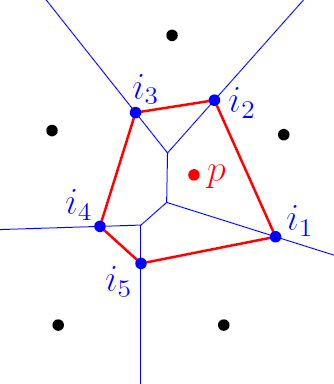 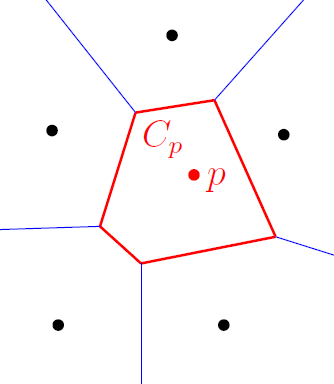 9
Game-Changing: Fast Dynamic Updates in a Flexible Navigation Mesh
Insert: point among polygons
What if the other obstacles are polygons?
Edges are chains of line/parabola segments
An event occurs when the edge intersects an obstacle normal
Adapted insertion algorithm
In each iteration, choose the first of two intersections
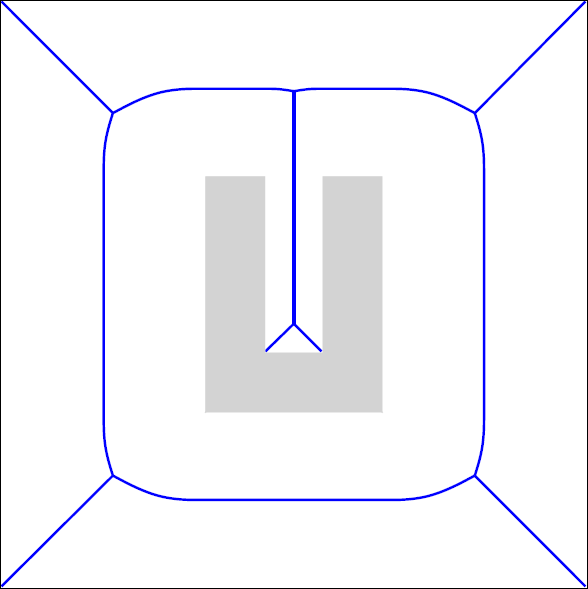 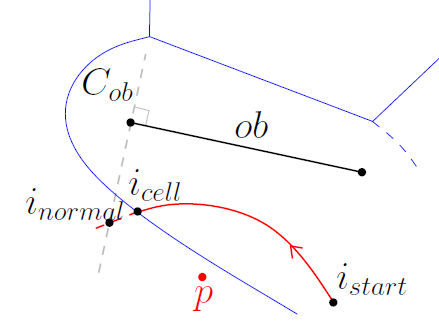 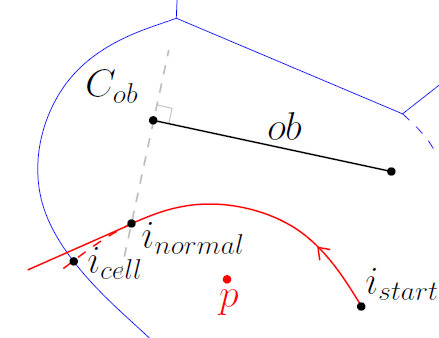 10
Game-Changing: Fast Dynamic Updates in a Flexible Navigation Mesh
Insert: polygon among polygons
What if the inserted obstacle P is a polygon?
P can also induce events






Adapted insertion algorithm
In each iteration, choose the first of three intersections
	a) With the Voronoi cell
	b) With the neighbour’s normal vector
	c) With P’s normal vector
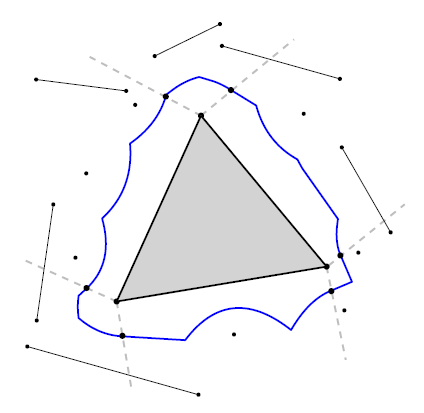 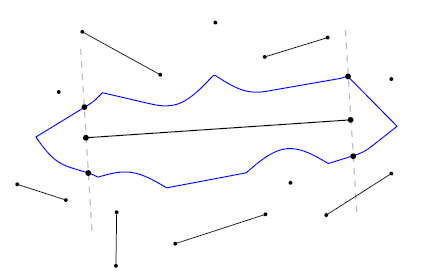 11
Game-Changing: Fast Dynamic Updates in a Flexible Navigation Mesh
LEVEL 3
DELETE
12
Game-Changing: Fast Dynamic Updates in a Flexible Navigation Mesh
Delete an obstacle
Deleting P: the cell CP needs to be removed
Its interior must be filled with new edges
These can only come from P’s neighbours

Deletion algorithm
Compute NP, the set of neighbors
Build the medial axis for NP
Connect the old/new medial axes
Delete the boundary of CP
Complexity: O(m log m)
m = number of neighbors for P
Also works for polygons
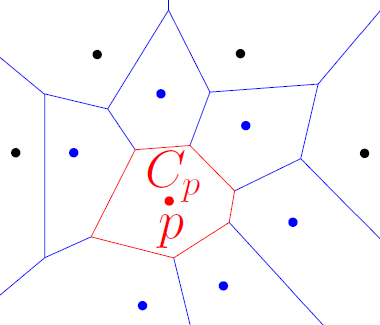 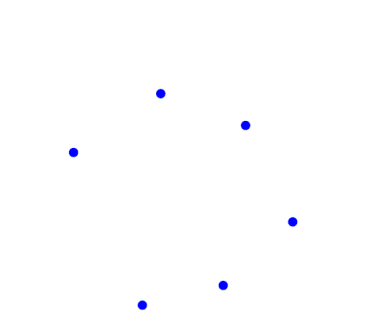 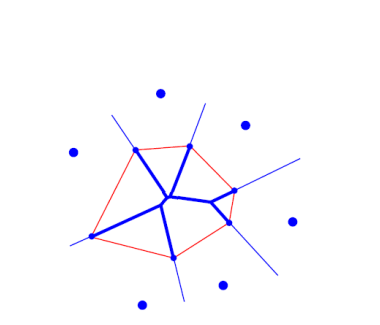 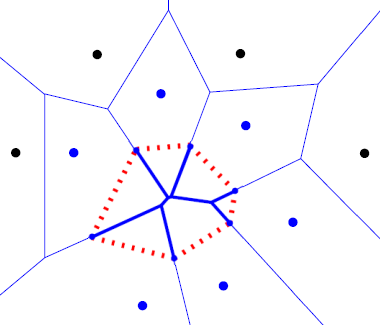 13
Game-Changing: Fast Dynamic Updates in a Flexible Navigation Mesh
LEVEL 4
RESULTS
14
Game-Changing: Fast Dynamic Updates in a Flexible Navigation Mesh
Experimental results
Much faster than complete reconstruction

Running times depend only on the affected area
In practice, updates willbe very local
Real-time performance: <5 ms per update

Moving obstacles
a) Series of deletions and insertions
b) Re-insertions in a static scene: faster, more robust
 Demo 1
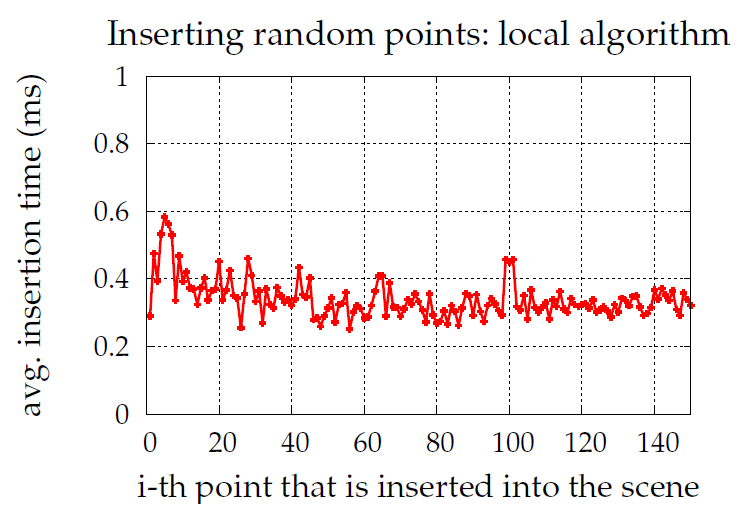 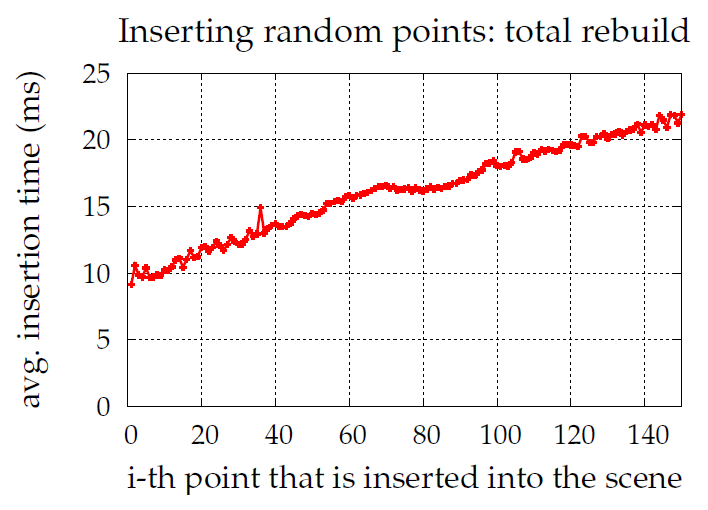 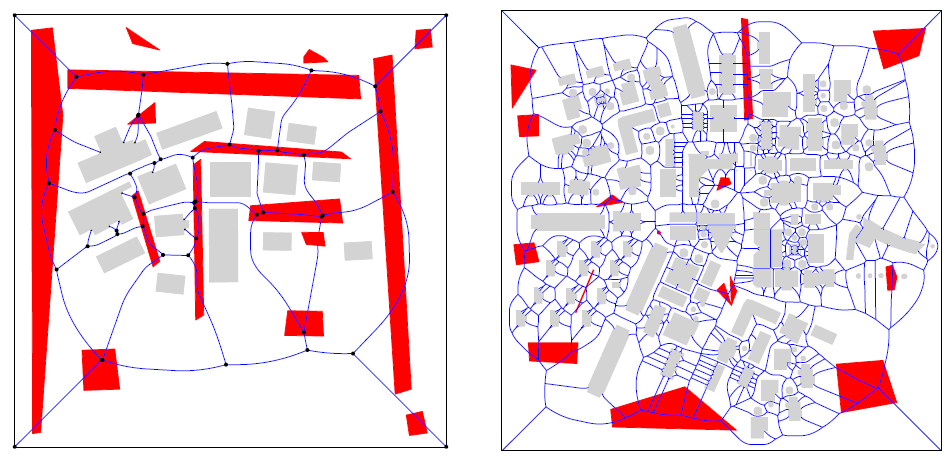 15
Game-Changing: Fast Dynamic Updates in a Flexible Navigation Mesh
Applied to path planning
Current work: let characters respond to updates
Recognize that part of the corridor is invalid 
Re-plan the route

Implemented in our ECM framework  Demo 2
When?
How?
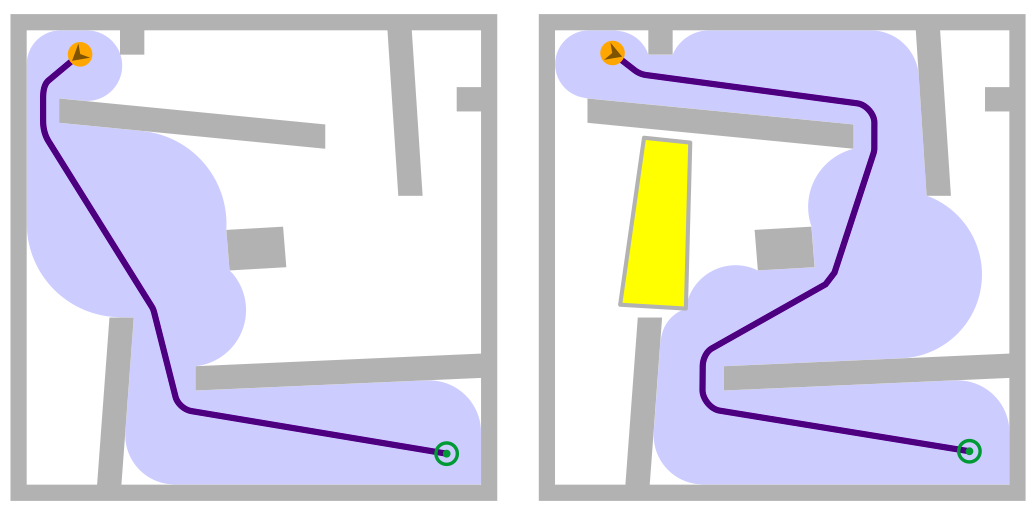 16
Game-Changing: Fast Dynamic Updates in a Flexible Navigation Mesh
LEVEL 5
Conclusions
17
Game-Changing: Fast Dynamic Updates in a Flexible Navigation Mesh
Summary
Algorithms for updating a navigation mesh
Based on Voronoi diagram techniques
Insertions of points and polygons
Deletions based on insertions

Implementation and experiments
Real-time insertions / deletions
Movement: real-time insertions into a static scene

Application in path planning
Let the characters respond: re-planning
Ongoing research
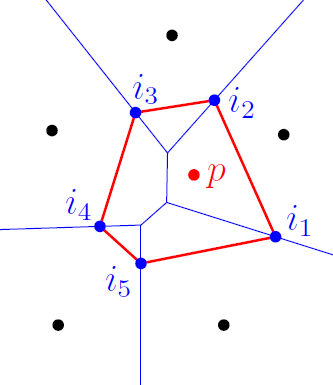 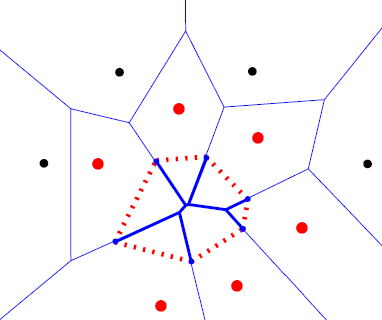 18
Game-Changing: Fast Dynamic Updates in a Flexible Navigation Mesh
More information
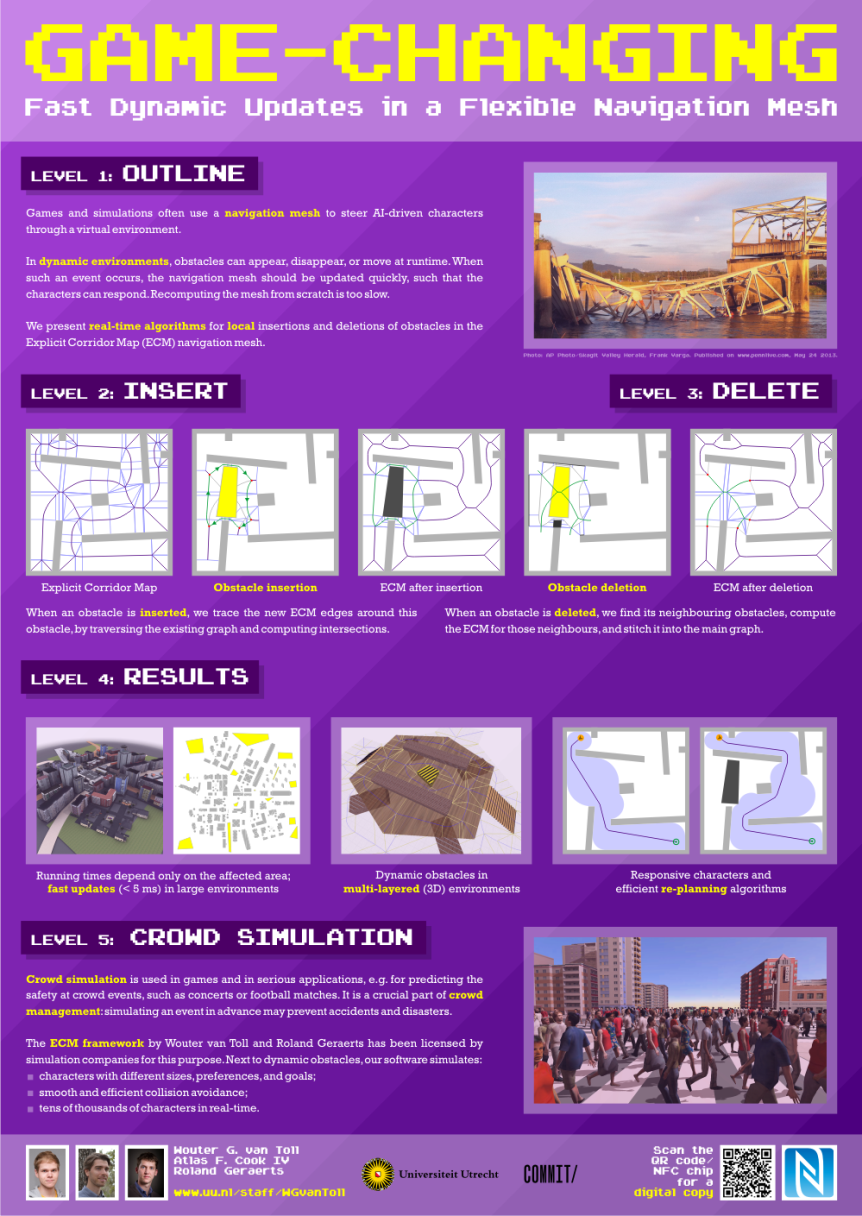 19
Game-Changing: Fast Dynamic Updates in a Flexible Navigation Mesh
More information
Contact me
W.G.vanToll@uu.nl
www.uu.nl/staff/WGvanToll
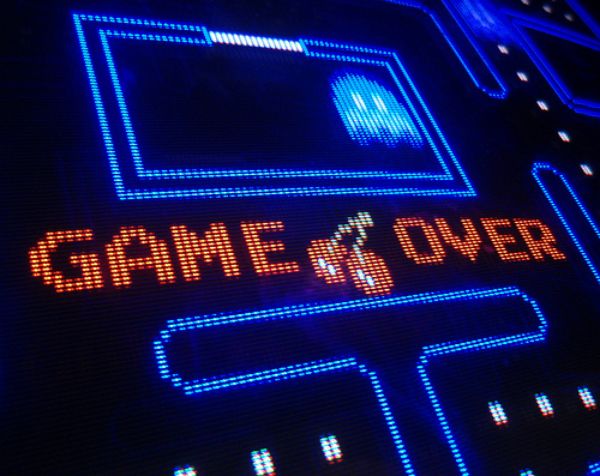 20
Game-Changing: Fast Dynamic Updates in a Flexible Navigation Mesh